BCIC Meeting
September 2015
Welcome
Introductions
Overview of Agenda Biggies:
Updates
APPR
Standards-Based Grading and Reporting
SED Update
September, 2015
Assessment
A2T and A2 overlap
Scale score explanation and study group
Computer-based field testing
Two approaches to NYSAA
Counseling
Certification changes
Counseling plan changes
AIS
Cut-points set as expected
Department Updates
Curriculum, Instruction and Assessment (CI&A)
Facilitates support for learning through:
Regional workshops/courses
Custom on-site workshops/courses
Regional networks
Coaching
Facilitation of groups
Planning
Special projects
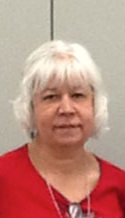 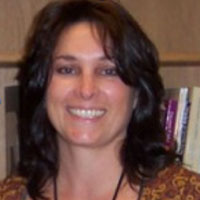 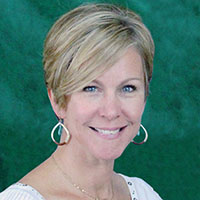 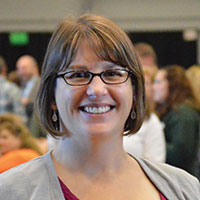 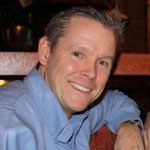 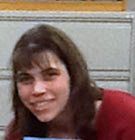 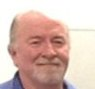 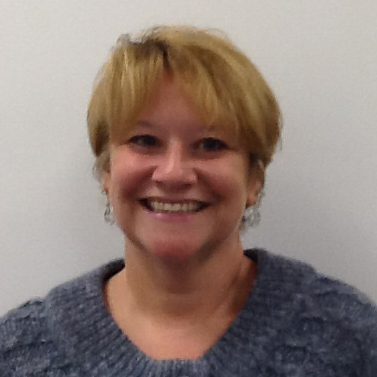 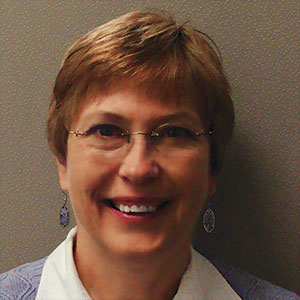 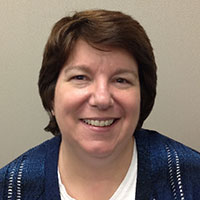 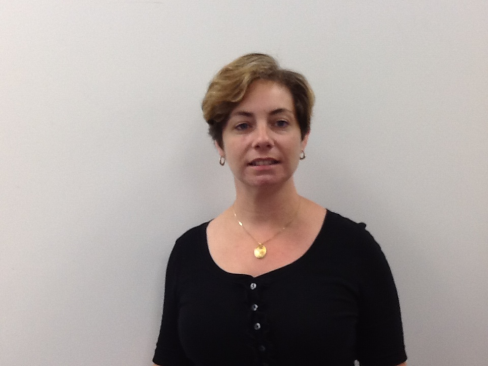 Regional Opportunities
Regional events at no additional costs
Regional events developed based on district input
Registration is usually through My Learning Plan
Registration is generally open until week before scheduled session
Monthly  PD enews, MLP,  ISS weekly dispatch
In-District Support
Included days
4 days
3 days
2 days
Additional days
.030 allocated funds
Adjustment to contract
In-district days:
Contracted through On-Site Agreement (OSA)
If cancel within 30 days of event, half charge applies
If contract 10 or more days, discounted pricing

Blocks of half day minimum
Component pricing

$975/day

$590/ half day

$700/discounted pricing
Networks- Scheduled across the year
Literacy Leadership Network- The first meeting is September 17.
Responsive Roundtable -This is new for 2015-16!
Instructional Coaches Network-  September 21. New this year!
Social Studies Network - September 24.
Project Based Regional Network will begin October 19.
Upcoming RegionalEspecially for Math Teachers:
Implementing Algebra 2 Common Core Learning Standards will meet October 2.

A series of sessions will begin on October 15 for Providers of AIS Mathematics.
Project Based Learning
A session for secondary education teachers only will be October 7,8,14 and 15 on the McEvoy Campus.

These sessions will be followed by another session on the Henry Campus October 21, 22, 28, 29


Especially for math teachers:  Problem Based Learning- This workshop will guide math teachers through a learning process in which they will gain an understanding of the key differences between Project-Based Learning (PBL) and Problem-Based Learning (PrBL).  Join us Sept 28.
Classroom Environment
Responsive Classroom-Fall Institute- This popular and effective course is October 26, 27 and Nov 19, 20. This is for teachers and administrators new to Responsive Classroom.

For teachers and administrators already trained and implementing Responsive Classroom there are opportunities to extend skills in two separate times.  These sessions replace the Advanced Responsive Classroom Course previously offered.  The first opportunity is Engaging Academics Oct 1 and 2.
Standards and  Instruction
Standards Based Planning for the 21st Century- Instruction for All is a comprehensive course. The fall sessions begin Oct 7 and run for five sessions between then and December.
*********************************************************The Teacher's Literacy Toolbox Series: Reading, Writing and Research in a Common Core Classroom will be October 5, Nov 2 and Dec 7. The first session will focus on making complex texts accessible through the practice of Close Reading. The second session will emphasize Writing from Evidence. The third session will wrap up the series with focus on inquiry.
Assessment Design
Authentic Assessment Academy will be an opportunity for teams of teachers to explore best practices in assessment design as they experience creation/revision of authentic/performance/standards based assessments. There will be three cohorts – starting in Nov, Dec and Jan. Registration is open.

World Languages will have the opportunity to revise Checkpoint B.  Districts that send at minimum one participant will have access to the final product. Registration is open on My Learning Plan for Spanish, French, German, Latin and Italian.
School Improvement
Two or more districts share the costs

Follow-up for 18 months is also eligible

Further information
Literacy Interventions
Reading Recovery

Leveled Literacy Interventions- K-HS

Sonday System-Oct 15

Intervention Study Group- Oct 14

Essential Foundations- LETRS- Cancelled
ELLs and Part 154
Under the revised C.R. Part 154 regulationshere are some key areas: 
Changes to the delivery of ENL services will impact all districts. These changes affect all teachers (i.e. content, ESOL)
Changes to how districts and school buildings support, track and monitor English Language Learners.  
Changes to PD requirements for all stake holders, even districts with no ELLs.
Changes to CEP plans for ELLs for all districts, even districts with no ELLs who must have a plan in place.
ELLs and Part 154
Also of note:: 
CR Part 154 Data Reports All forms are due September 30, 2015. Link - http://www.p12.nysed.gov/biling/bilinged/CRPart154.html
LEAs with ELLs must submit ALL forms in the CR Part 154 Data/Information Report. 
LEAs with NO ELLs must submit forms A-1 and A-4. 
All LEAs must submit the “2015-2016 CR Part 154 LEA General Information Form” signed in blue ink by the Chief District Administrative Officer (original signature required).
ELLs and Part 154
Sessions have been scheduled:
Oct 19 - Rodax 8 Large  4:00p - 7:00p
Oct 23 - Rodax 8 Large all day for 2 sessions 8:30a to 11:30a or12:30a to 3:30a
Oct 26 - McEvoy - all day for 2 sessions 8:30a to 11:30a or 12:30p  to 3:30p
ITD
Teacher Centers
Higher Education
CNY NYS ASCD
October 15 (Willowfield Elementary School, Liverpool): Talking About Coaching
December 15 (ESM High School): Talking About Homework with Kathy Vatterot
March (West Genesee High School): Talking About Standards-Based Grading
May 11 (Laci’s Tapas Bar): Talking about CNY NYS ASCD
District Sharing
Sharing Schedule
September 17: Set schedule
October 22: Grading and reporting group share
December 3: __________
January 7: __________
February 4: __________
March 3: __________
April 7: __________
May 5: __________
June 2: __________
Standards
Social Studies
This year’s plans:
Arts
In the queue; ready
No timeline yet
New York State Science Learning Standards (NYSSLS)
Mirror the NGSS
First round of edits made in Summer 2015
Reviewed by NYS Science Steering Committee
Second round of standards writers editing standards in late September 
Draft NYSSLS expected late October
Planning for NYSSLSShort term
Science Leadership Network – Oct. 7th
PD focused on Framework – Oct. 20th
Open informational review of Draft NYSSLS on Nov. 4th or 18th (4-6 pm)
Pilot Study for future elementary science curriculum this year
Using a systematic review process
Planning for NYSSLSLong term
Planned and deliberate phase-in of new curriculum materials informed by assessment timetable
Compressive and cohesive professional development plan
Continuous improvement plan – ongoing research of student and teacher learning 
Differentiated teacher professional development plan
Short-term Implementation Plan
Understanding context of new standards
Building regional shared understanding of standards
Professional Development to understand  second order shift to new standards
Transition to new science curriculum materials with associated PD
Start with the Framework
A Framework for K-12 Science Education: Practices, Crosscutting Concepts, and Core Ideas (NRC, 2012)
Science for ALL students to prepare them for their future
Science education is not about creating engineers and scientists
Key Aspects of the Framework
Learning progression
Coherent and cohesive K-12 learning experience
Focused on a core set of cross cutting concepts, disciplinary core ideas, and scientific and engineering practices
NOT focused on discrete facts
Instruction focused on understanding essential phenomena (not teaching topics)
“The NGSS require a much deeper understanding of the phenomena as opposed to the memorization of the vocabulary alone.” (Pruitt, 2014, p. 154).
Science Center Plan
Regional deep understanding of Framework
Develop shared understanding of standards
Assessment (state and local)
Professional development – on going and differentiated
Continuous improvement of curriculum materials and teacher supports
Project-Based Learning
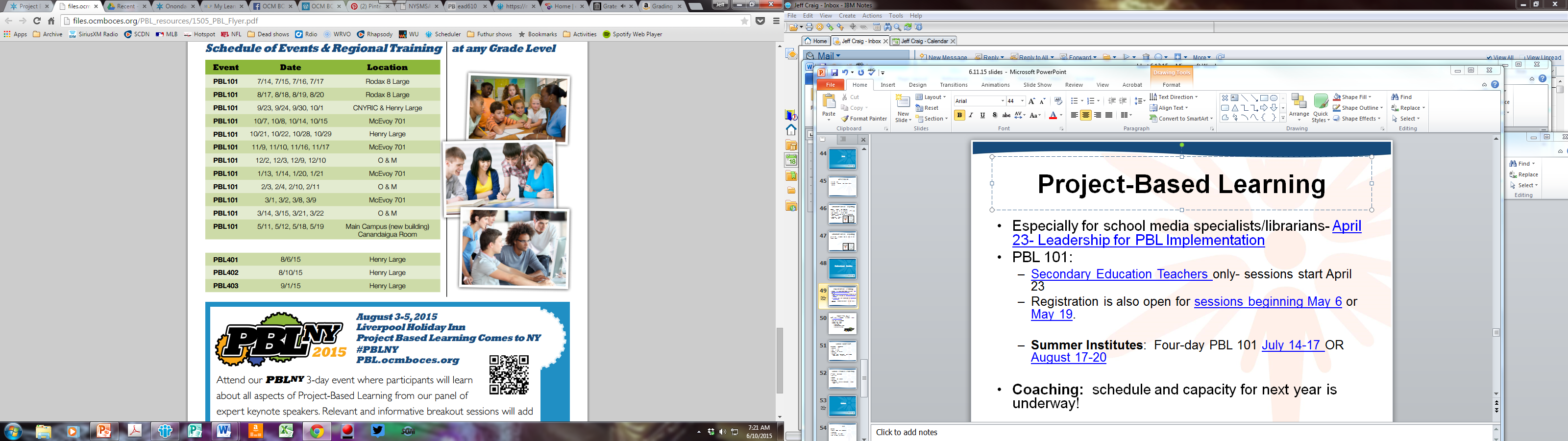 PBLNY – The Event
PBLNY 2016 is in the works… likely collaboration with Buck Institute and combined with Making Matters event
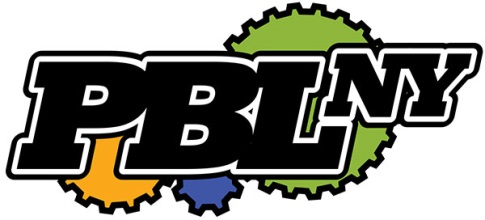 Data
Assessment
A2 next year
Different transition than other math courses
Standards-Based Grading
Getting Ready:
Card Sort
Experience and brainstorm how else might sort, where and when might you use
Survey
Collective read
Canon
Standards-Based Grading
Events:
Guskey and Jun on November 3rd at SRC
Kathy Vatterott on December 16th: Rethinking Homework
Myron Dueck February 9th: Grading Smarter Not Harder
“Cannon” for each district at September BCIC meeting
Connecting events during the year
Resources
Resource collection ( the canon) are in bags

Number of bags is according to district size
Standards-Based Reporting
Which do you want to read first?
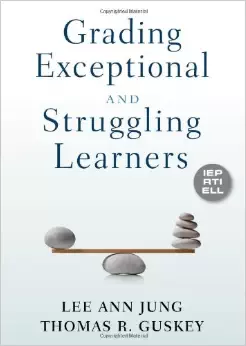 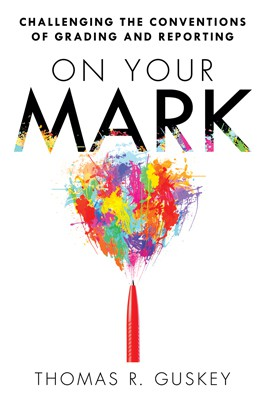 Professional Practice
School Counselors
Professional Development
November 3rd 
Likely at OCC
Keynote: Liz Murray
Workshops
Regs, plans, admissions, data, panels, opportunities, future, etc.
School Counselors
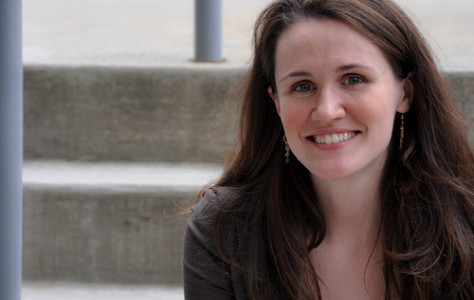 Professional Development
November 3rd 
OCC
Keynote: Liz Murray
Workshops
Regs, plans, admissions, data, panels, opportunities, future, etc.
$65 per person (breakfast & lunch included)
APPR
Year One Lead Evaluator Training
Ongoing Lead Evaluator Training
Ongoing Principal Evaluator Training
Year One Principal Evaluator Training???
Training required 
Demonstrated “Good Faith Effort”
Culture
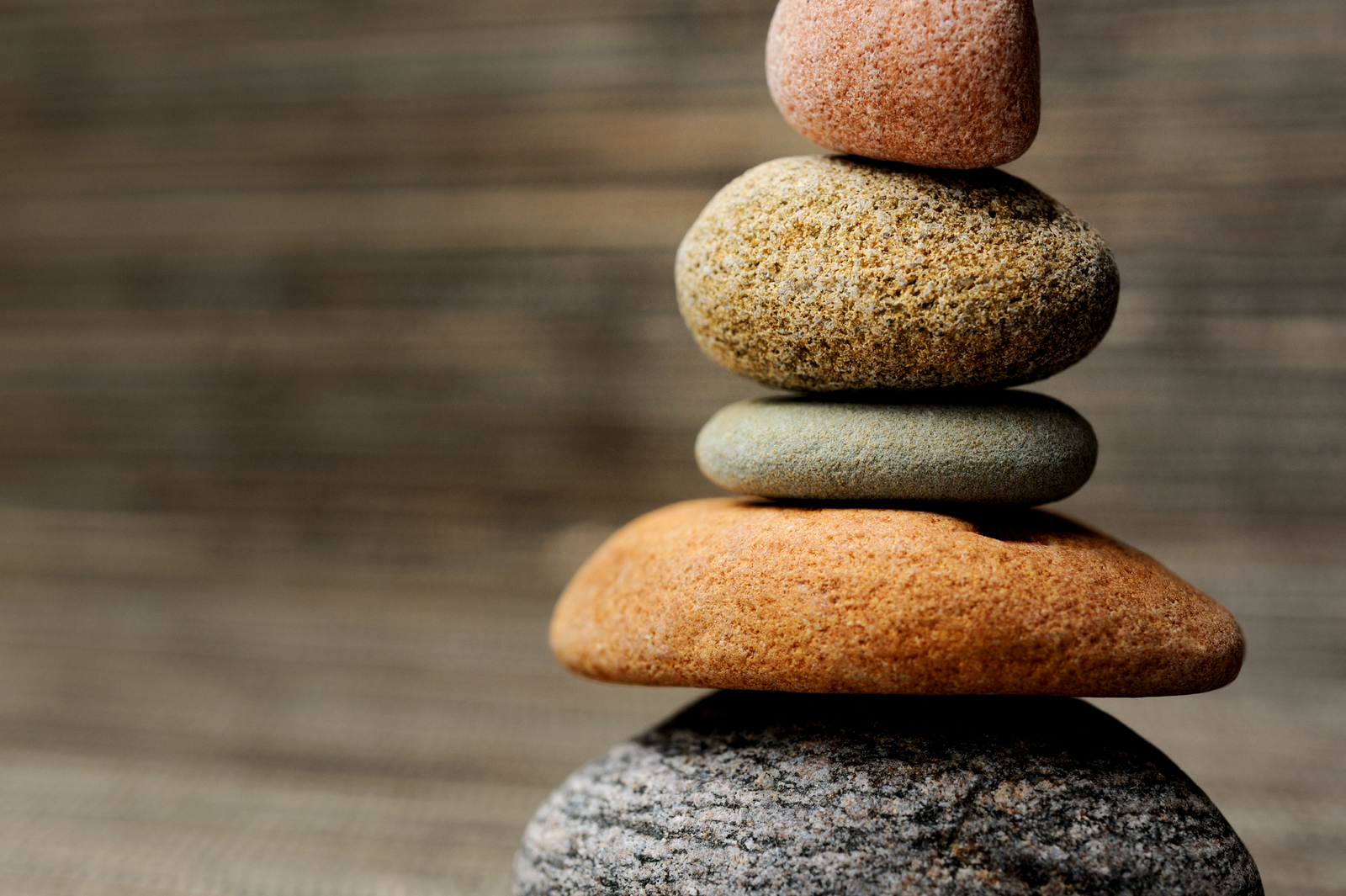 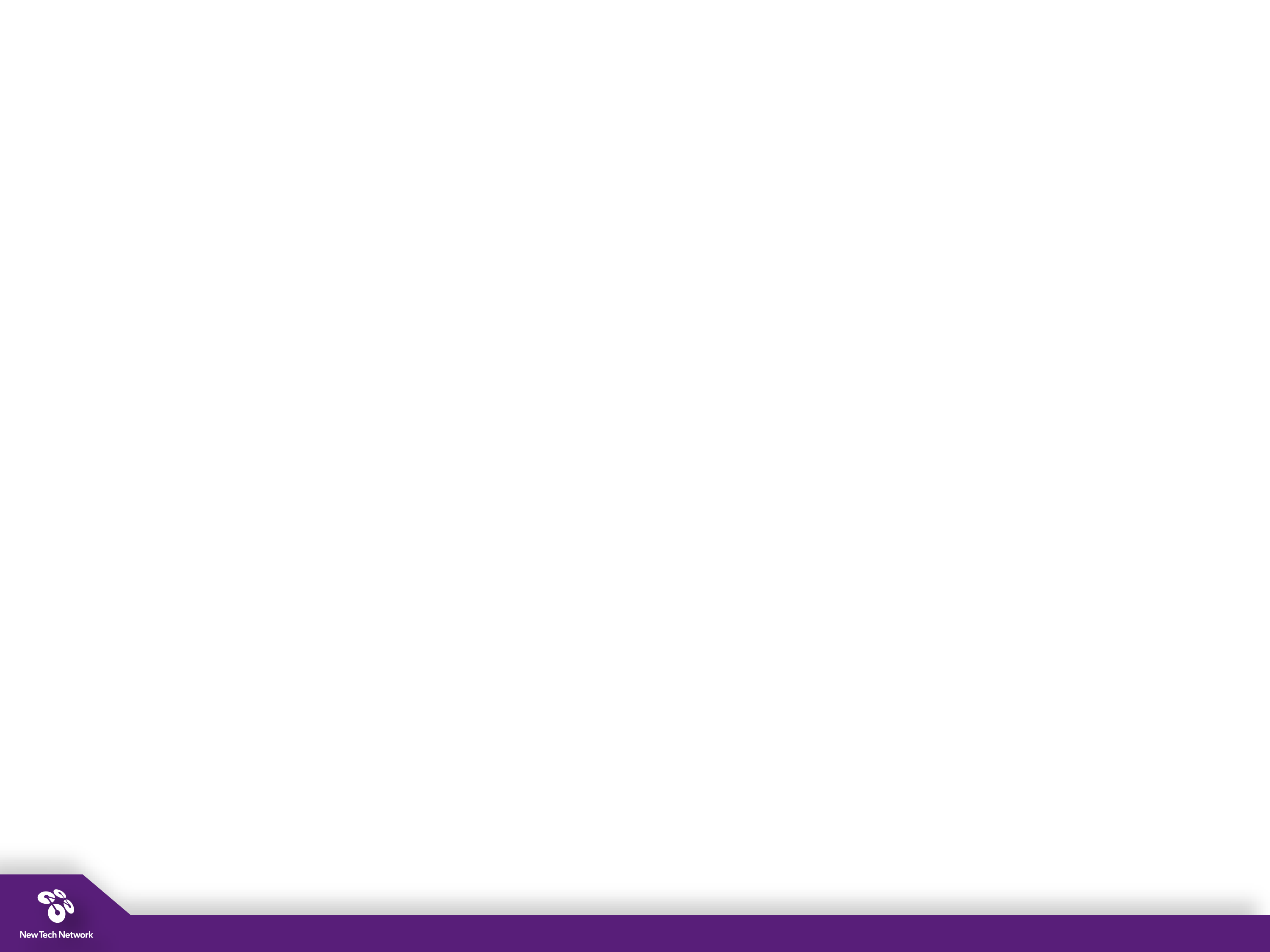 Hierarchy of Change
Student Achievement
Instruction & Assessment
Policies & Structure
Culture & Relationships
Purpose & Mission
[Speaker Notes: Remove gradient]
RTI at Work Institute?
It’s a go!
June 28-30th
Oncenter
Will have 200 discounted seats
Think carefully about who should go (it’s not just your IS/AIS providers)
Regional Vision
Early College and Dual Enrollment
Pre-Service Teacher Training
ProfessionalDevelopment
School:
Visitations
Observation
Training(Buck Instituteand NTN)
Coaching
Co-teaching
PBLNY
New Tech Network Model
Standards (CCLS, NGSS, SS Framework, NYS Teaching Standards, 4Cs, ISTE, etc.)
Business Partnerships
Early College and Dual Enrollment
Pre-Service Teacher Training
ProfessionalDevelopment
School:
Visitations
Observation
Training(Buck Instituteand NTN)
Coaching
Co-teaching
PBLNY
New Tech Network Model
Standards (CCLS, NGSS, SS Framework, NYS Teaching Standards, 4Cs, ISTE, etc.)
Business Partnerships
Next: October 9th
Cortland area businesses
Expanding choices for students
More student/parent choice
Early College and Dual Enrollment
Pre-Service Teacher Training
ProfessionalDevelopment
School:
Visitations
Observation
Training(Buck Instituteand NTN)
Coaching
Co-teaching
PBLNY
New Tech Network Model
Standards (CCLS, NGSS, SS Framework, NYS Teaching Standards, 4Cs, ISTE, etc.)
Business Partnerships
SUNY Cortland
Four SUNYs
RIT
Consortium Event
Early College and Dual Enrollment
Pre-Service Teacher Training
ProfessionalDevelopment
School:
Visitations
Observation
Training(Buck Instituteand NTN)
Coaching
Co-teaching
PBLNY
New Tech Network Model
Standards (CCLS, NGSS, SS Framework, NYS Teaching Standards, 4Cs, ISTE, etc.)
Business Partnerships
Early College and Dual Enrollment
Pre-Service Teacher Training
PBL 101 & 102
PBL 400 series
PBLNY 2016
Coaching
ProfessionalDevelopment
School:
Visitations
Observation
Training(Buck Instituteand NTN)
Coaching
Co-teaching
PBLNY
New Tech Network Model
Standards (CCLS, NGSS, SS Framework, NYS Teaching Standards, 4Cs, ISTE, etc.)
Business Partnerships
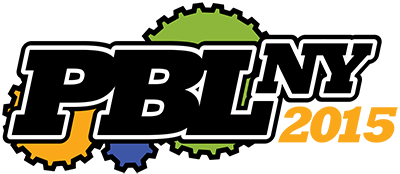 Early College and Dual Enrollment
Pre-Service Teacher Training
ProfessionalDevelopment
School:
Visitations
Observation
Training(Buck Instituteand NTN)
Coaching
Co-teaching
PBLNY
New Tech Network Model
Standards (CCLS, NGSS, SS Framework, NYS Teaching Standards, 4Cs, ISTE, etc.)
Business Partnerships
Added another class; will be 9th, 10th & 11th grade

Study tours each month
Early College and Dual Enrollment
Pre-Service Teacher Training
ProfessionalDevelopment
School:
Visitations
Observation
Training(Buck Instituteand NTN)
Coaching
Co-teaching
PBLNY
New Tech Network Model
Standards (CCLS, NGSS, SS Framework, NYS Teaching Standards, 4Cs, ISTE, etc.)
Business Partnerships
Many projects at elementary, mid-level, and high schools
Connections: October 9th
Early College and Dual Enrollment
Pre-Service Teacher Training
ProfessionalDevelopment
School:
Visitations
Observation
Training(Buck Instituteand NTN)
Coaching
Co-teaching
PBLNY
New Tech Network Model
Standards (CCLS, NGSS, SS Framework, NYS Teaching Standards, 4Cs, ISTE, etc.)
Business Partnerships
Met with Cortland businesses
Location secured
Information nights in the fall
On-schedule
Planning
NEXT
BCIC Meeting
October 22, 2015
Rodax 8 Large Conference Room